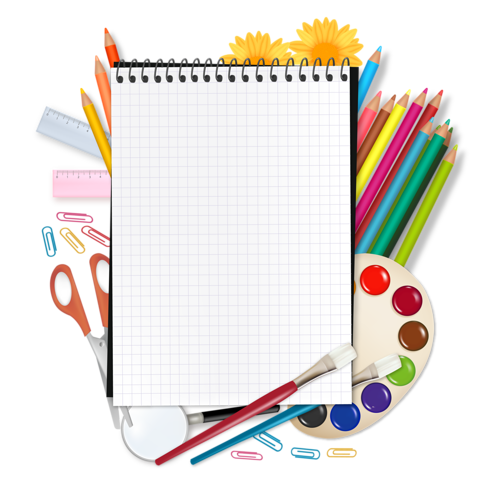 Анкета с целью определения степени удовлетворенности школьной жизнью.
Результаты анкетирования
учащихся 8Б класса.
Выполнила : Русских В. С.
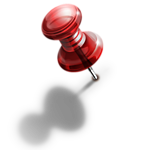 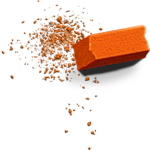 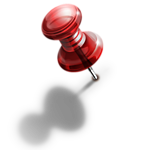 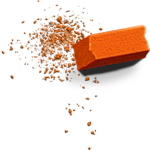 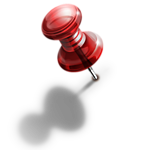 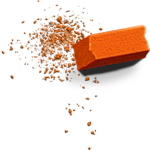 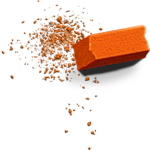 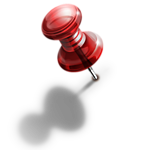 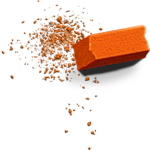 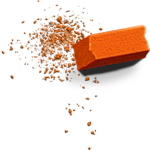 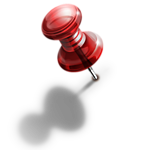 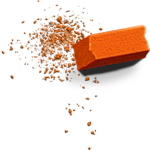 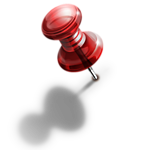 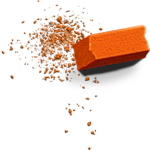 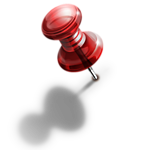 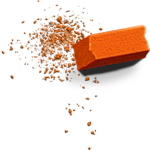 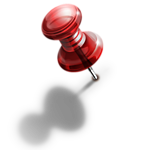 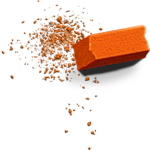 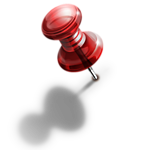 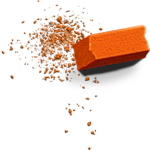 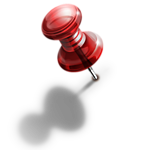 В анкетировании приняло участие  17 учащихся 8Б класса. По результатам анкетирования можно выделить основное.
           Для обучающихся важно:
          1. Понятность объяснения.
          2. Посильность домашнего задания.
          3. Разнообразность и увлекательность работы на уроке.
          Общая степень удовлетворённости высокая.
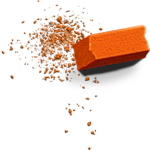 Что бы хотел получить от школы, пока в ней обучаешься?
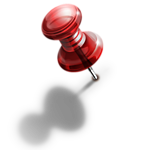 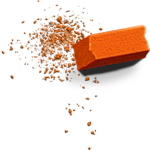 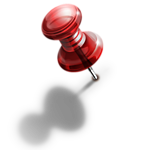 Анкетирование показывает, что за время обучения в школе ребята хотят получить от школы хорошее образование 13 человек и хорошие знания 11 человек. 1 человек ответил ничего. 2 человека написали свой вариант: 
                    1) чуть-чуть отменить форму;
                    2) цены в столовой понизить;
                    3) больше физической культуры в неделю;
                    4) уроки по 35 минут;
                    5) хорошую работу.
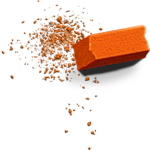 Спасибо за внимание!